PEMBROKE PUBLIC SCHOOLS
FY19 Budget Presentation
Public Budget Hearing
May 1, 2018










OUR MISSION: 
To ensure student achievement through excellence in teaching and learning.
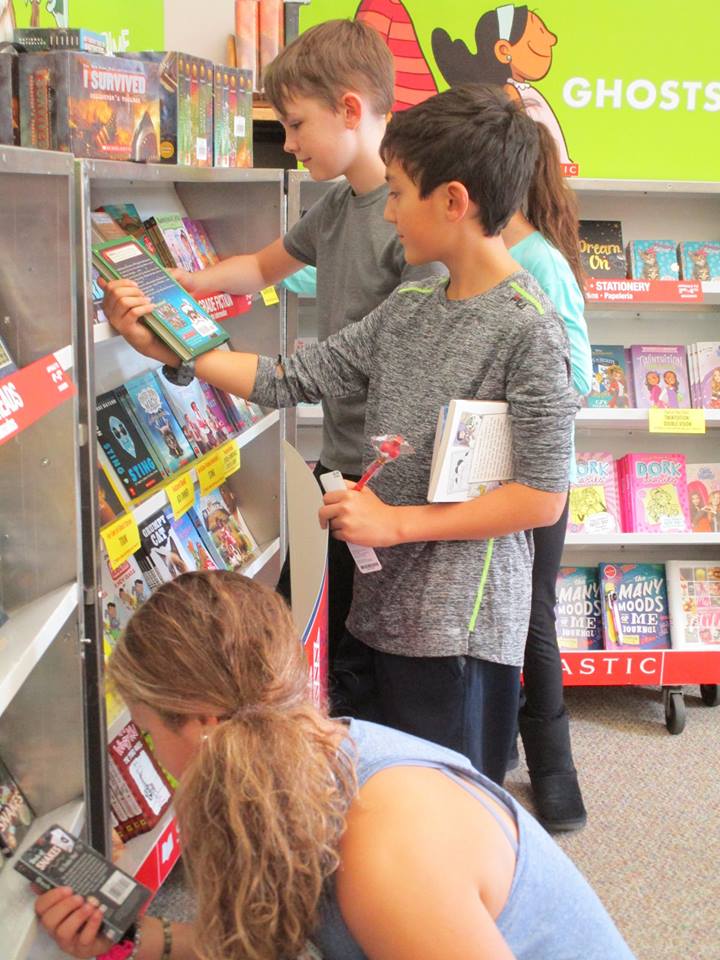 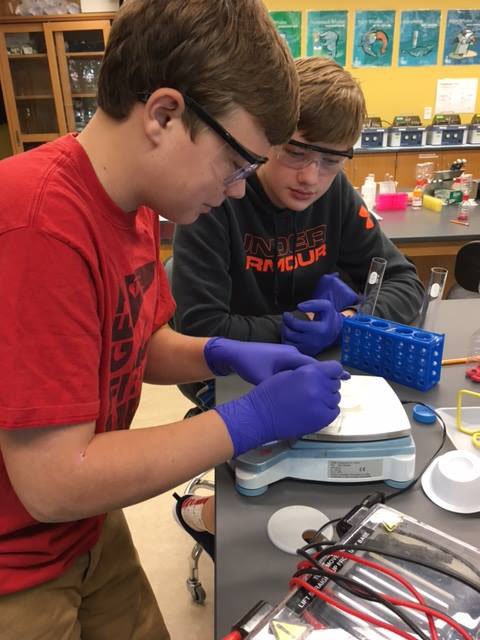 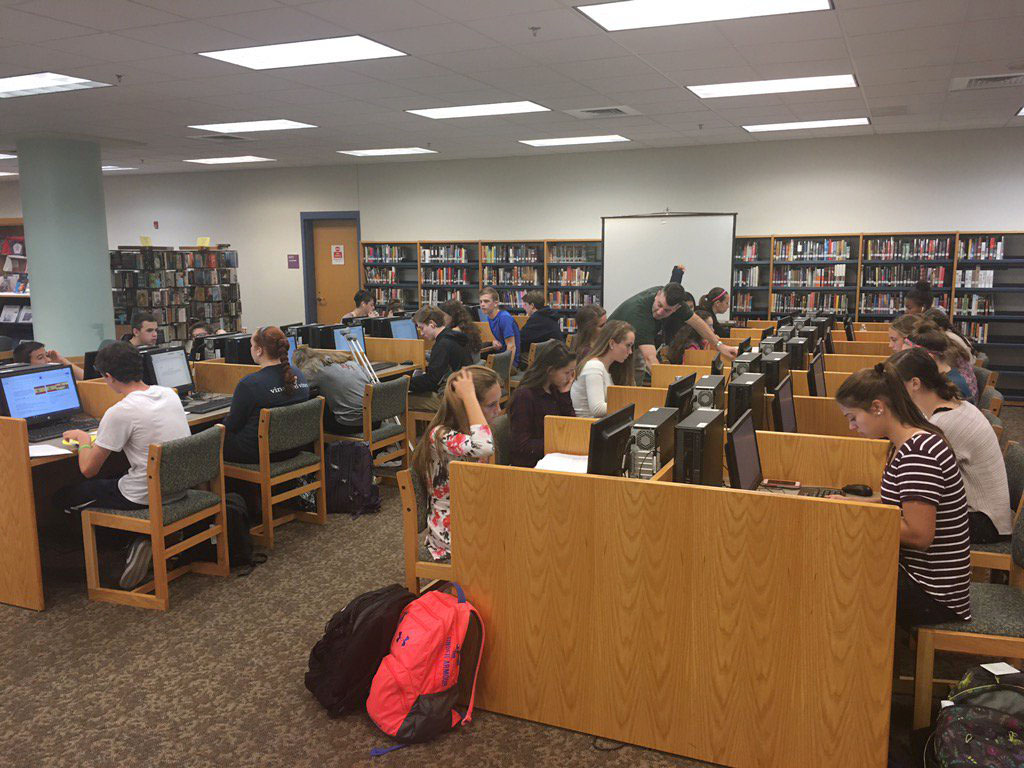 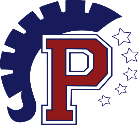 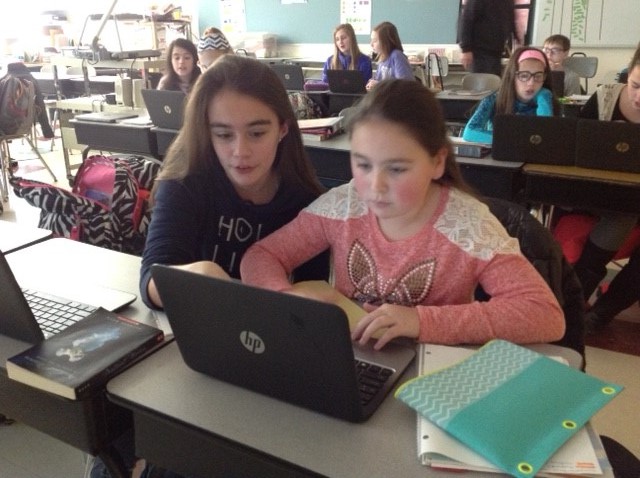 72 Pilgrim Road, Pembroke, Massachusetts  02359
Overview of Tonight
Recap of FY18/19 focus areas & FY19 budget development 
Presentation of School Committee balanced FY19 Budget
Public Question and Answer Session 
Consideration of FY19 Recommended Budget Approval
5/10/2018
2
FY19 Budget Philosophy & Process
Guiding Philosophies-
Make enrollment driven adjustments
Preserve restorations made possible by override
Continue to develop programs for Social Emotional Learners
Realign infrastructure/resources to better support teachers in their work and align with focus areas
Process-
Continue to increase budget transparency
Create a comprehensive list of district priorities
Priorities in the FY19 Budget
Achievement – Offering free Full Day Kindergarten for SY18-19
Achievement/Technology – Restructuring Math Apps at PCMS to have a STEM focus with project based learning
Technology – Restructuring of current staff to delineate between Instructional and Informational Technology
Social Emotional Health & Wellness – Investigating various schedule options at the secondary level that would allow for more opportunities for students
10 Year Historical Picture
5/10/2018
Pembroke Public Schools
5
FY19 MOE Budget
Key Gap Drivers:

Vocational tuition	$250,000
Special Ed Increases	$383,424
Transportation		$131,324
Collective Bargaining	$972,903
      (2% COLA for Teachers)
FY19 Budget Balancing…
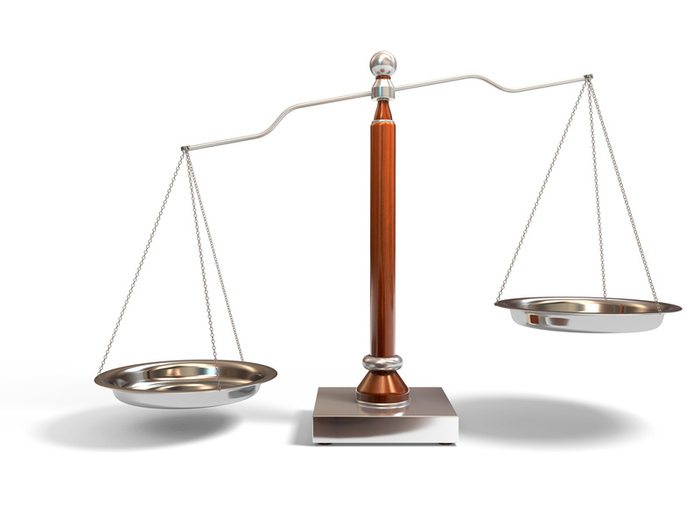 Elementary Enrollment Projection Detail
FY19 Recommended Budget